Physically-Based Locomotion
Carl Schissler
2014/11/03
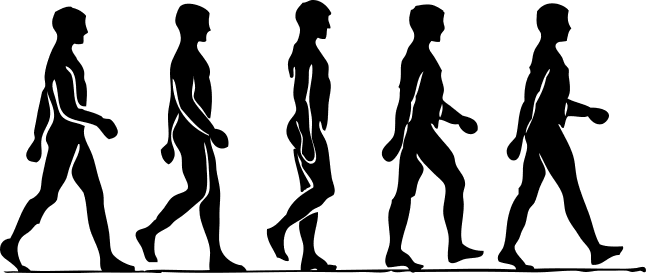 Motivation
Need for plausible animations in games, movies
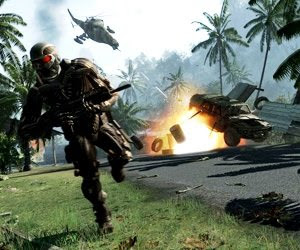 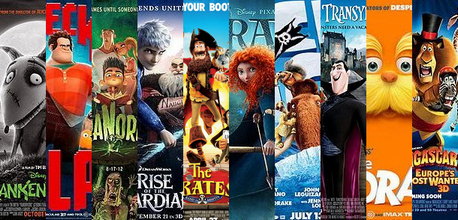 Application: Paleontology
Dinosaur Locomotion: Beyond the Bones [Hutchinson & Gatesy 2006]
Can we determine how extinct animals moved?
Given:
 Muscle attachments
 Joint articulation limits
 Approx. mass distribution
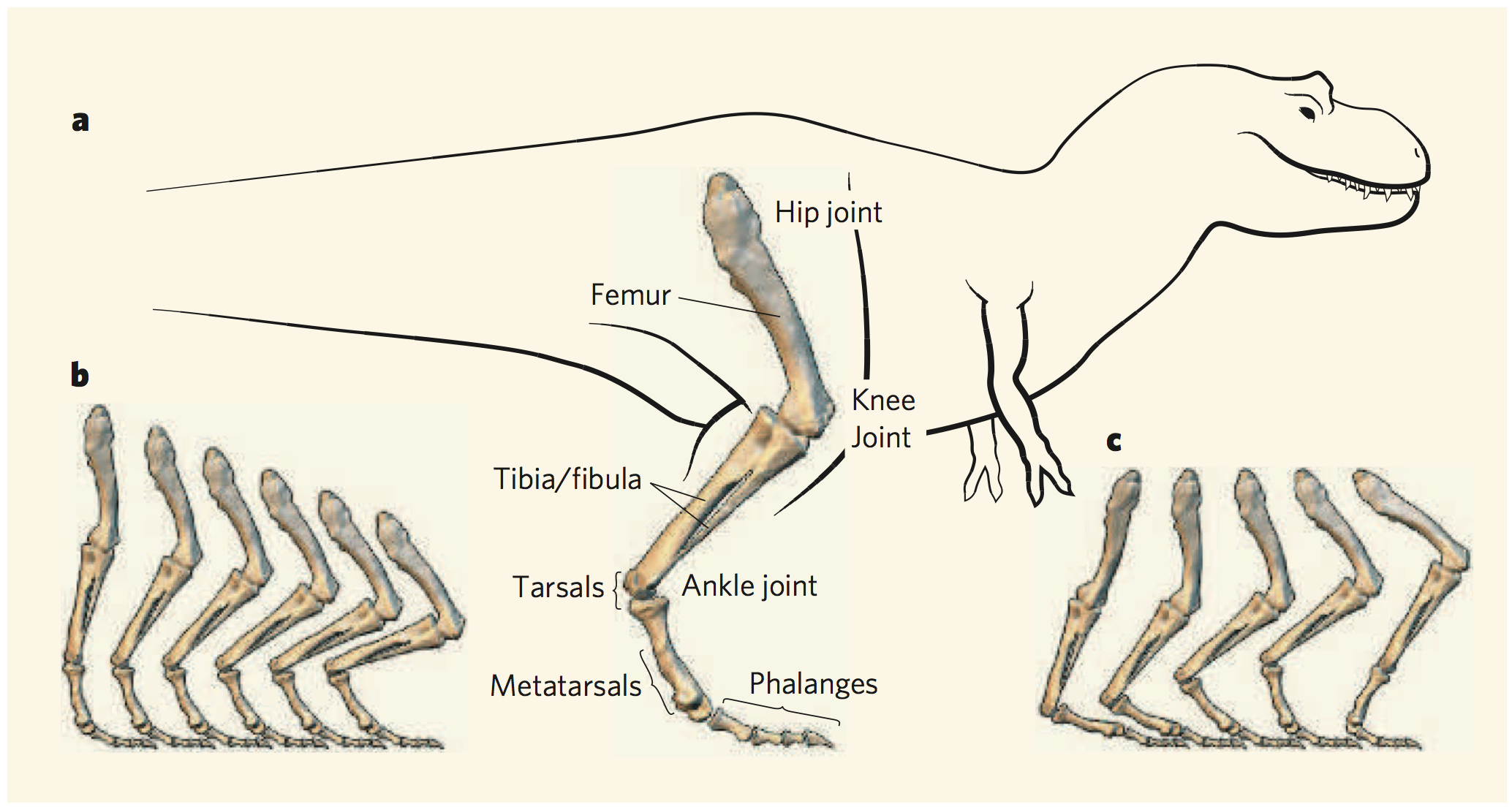 Application: Paleontology
Hard to compute for complex skeletal models
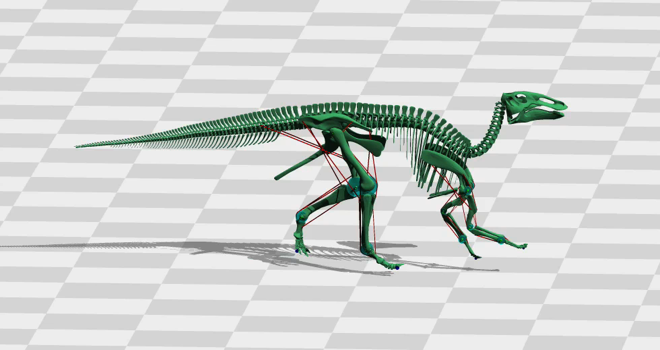 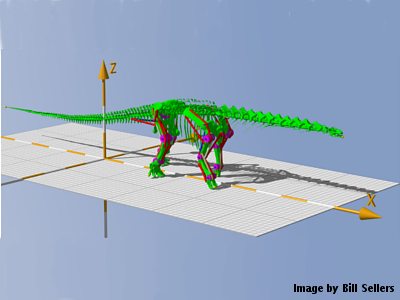 GaitSym (2013)
Previous Animation Techniques
Artist animation
 Artist controls joint motion
 Key frames
 Fast runtime  
 Time consuming 
 Expensive ($)
 Not flexible
 Not physically-based
 Plausibility depends mostly on artist skill.
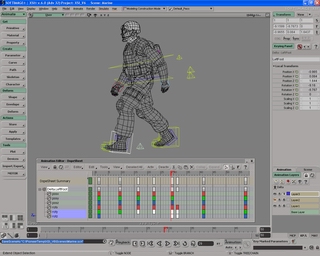 Previous Animation Techniques
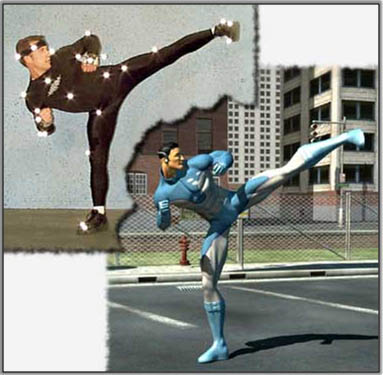 Motion capture
 Record the motion of markers placed on real actors
 Commonly used 
 Fast runtime 
 Expensive ($)
 Not flexible
Other methods
Can modify existing motions (animated/captured) based on dynamic interaction. [Hecker 2008]
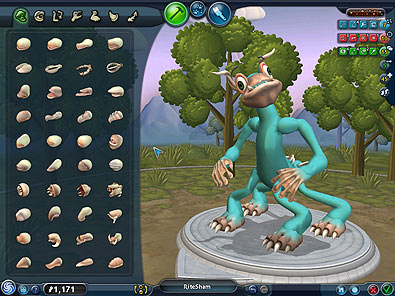 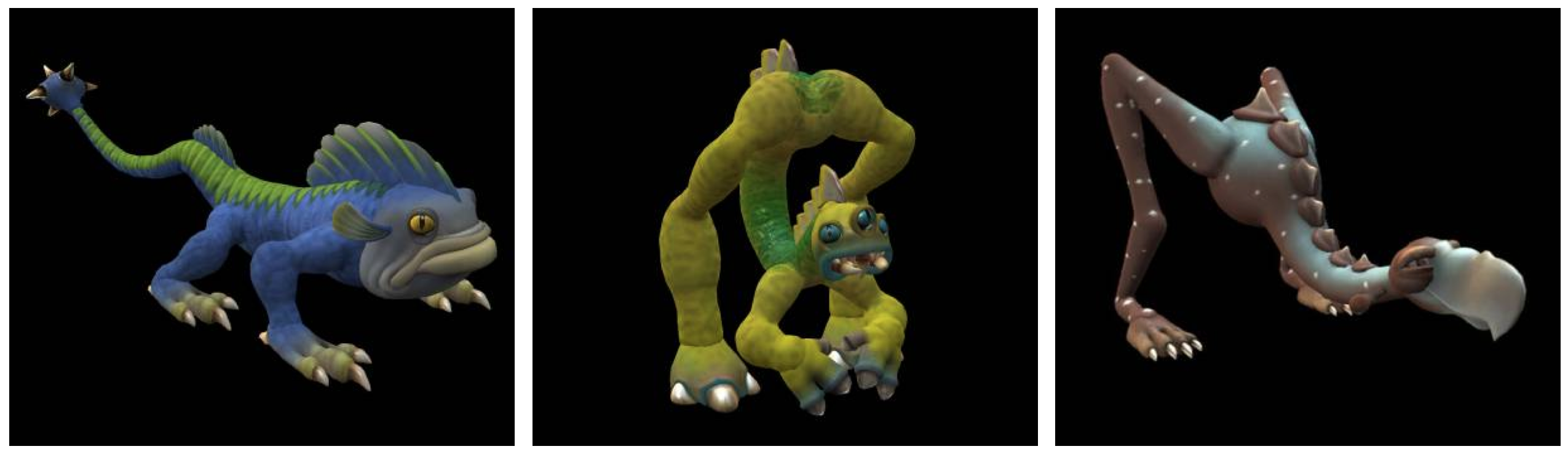 Is there a way to synthesize motion from physical parameters?
Spore®
Special Case: Locomotion
Common task: move from point A to point B
Considerations:  
 Turn towards goal 
 Reach the goal 
 Movement speed: walk, run, etc.
 Dynamic stability: don't fall over
 Constraints: joint limits 
 Skeletal layouts: biped, quadruped, etc.
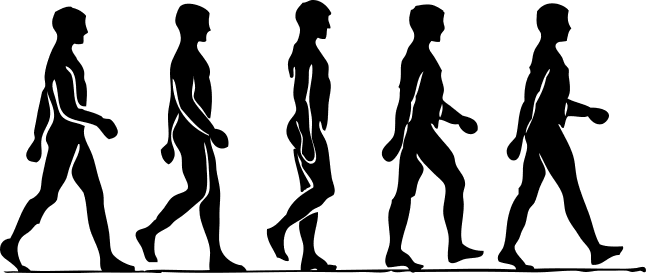 Skeletal Modeling
Model agent as hierarchy of rigid bones.
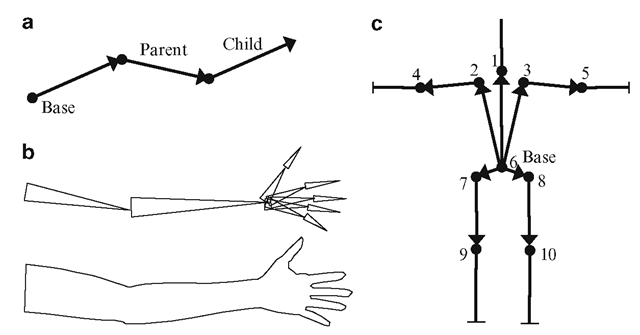 Skeletal Modeling
Various models for bone joints
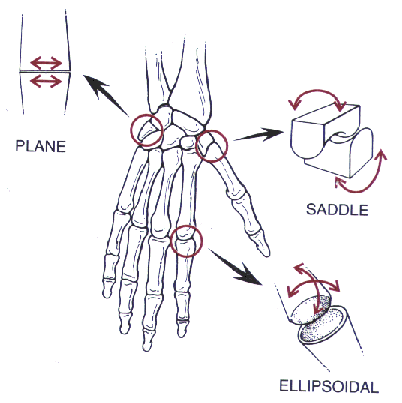 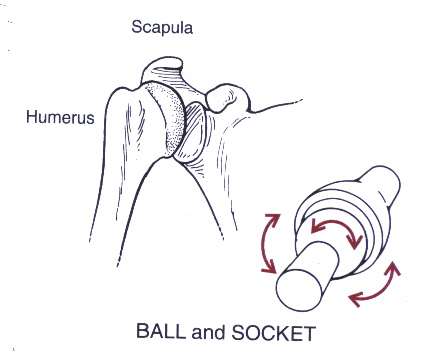 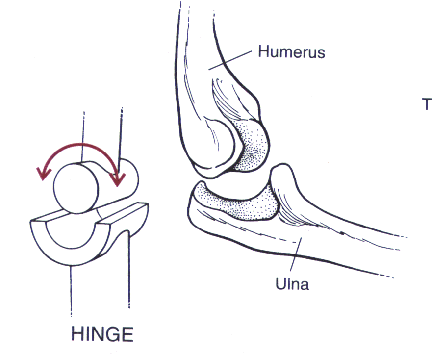 Skeletal Modeling
Muscle modeling
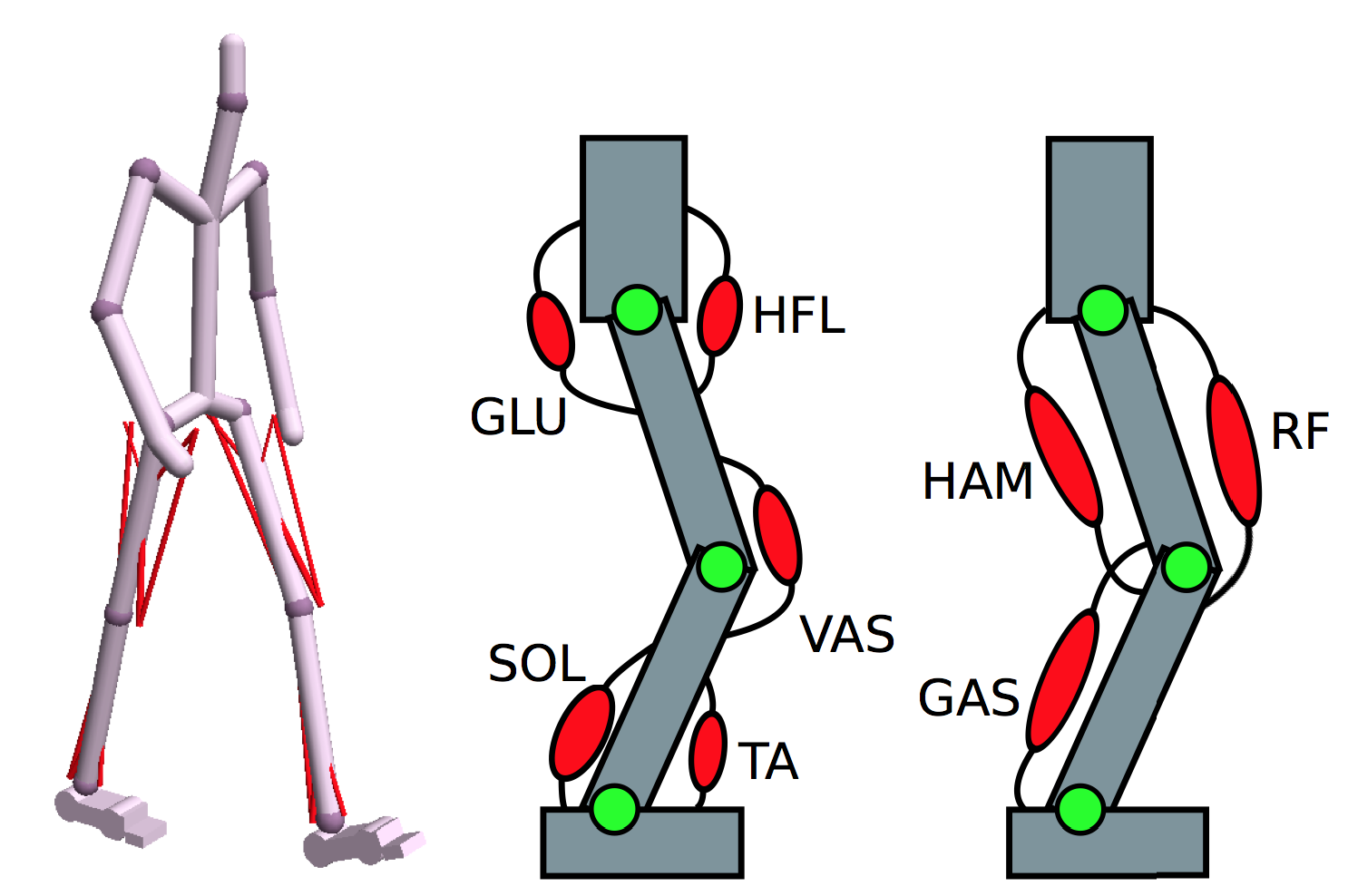 [Wang et al. 2012]
Skeletal Modeling
Various skeletal configurations
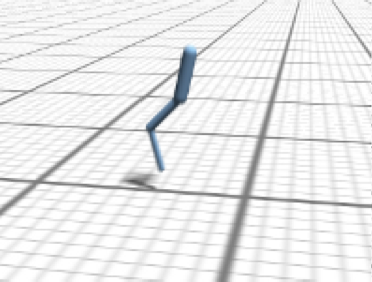 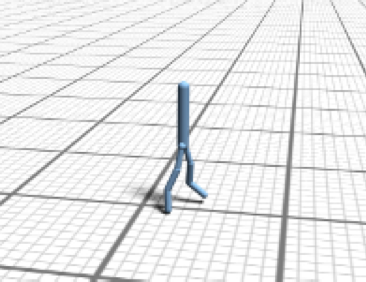 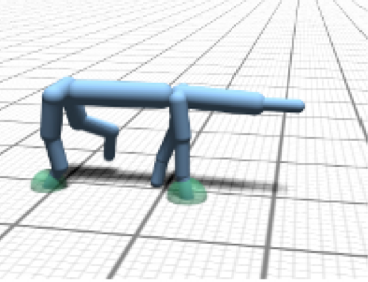 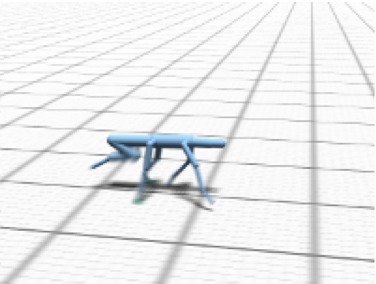 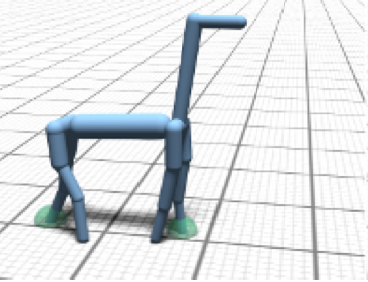 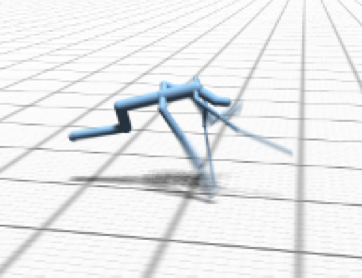 Problem Overview
Goal: determine each joint's torque/force at each time step.
Common approach: optimize to achieve task (walk, run)

Many DOF
Potential methods:
 Gradient descent (local minima!)
 Genetic algorithms
 Constrained optimization
 Motion planning
Genetic Approaches
Early work: Evolving Virtual Creatures [Sims 1994]
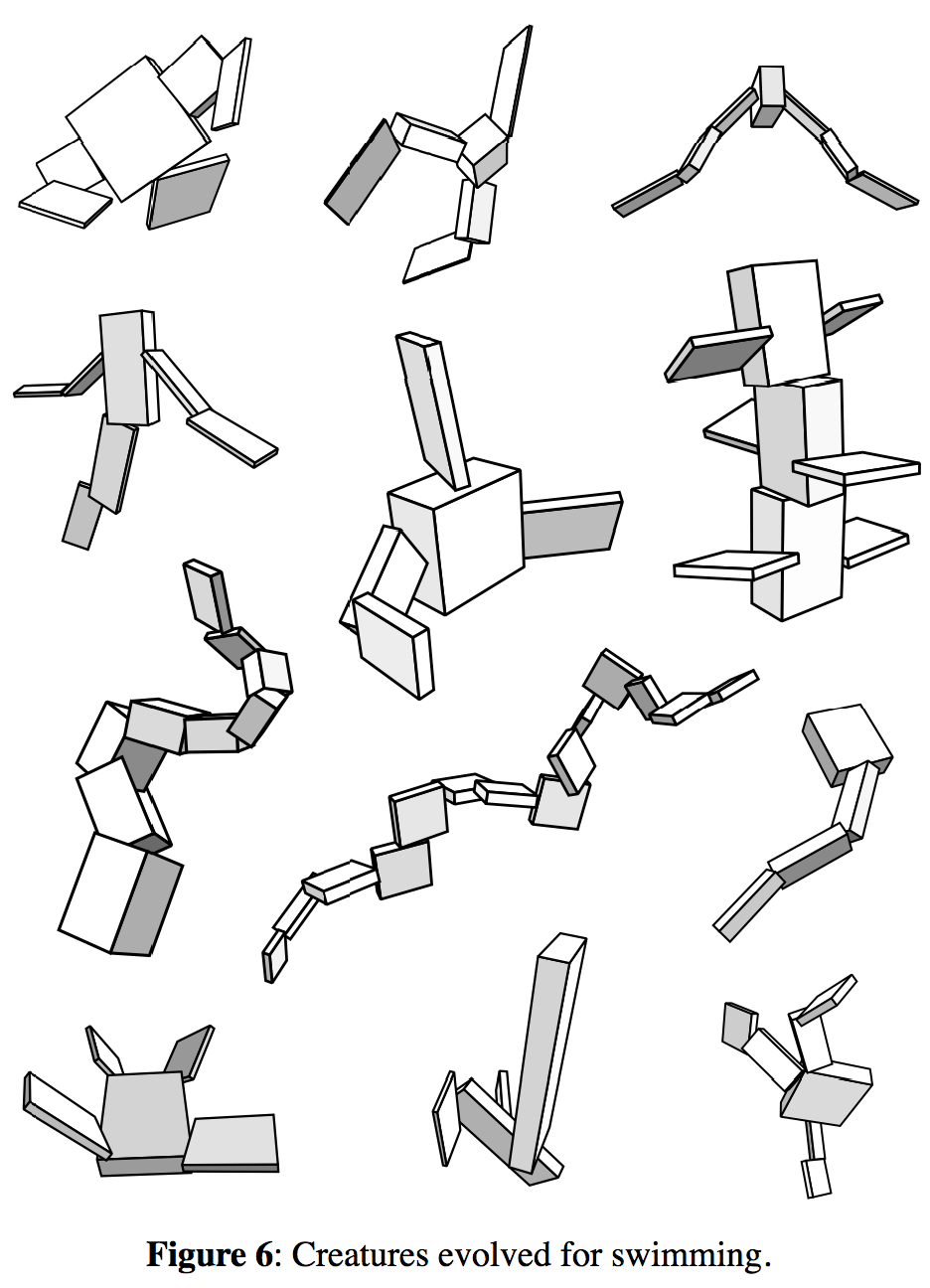 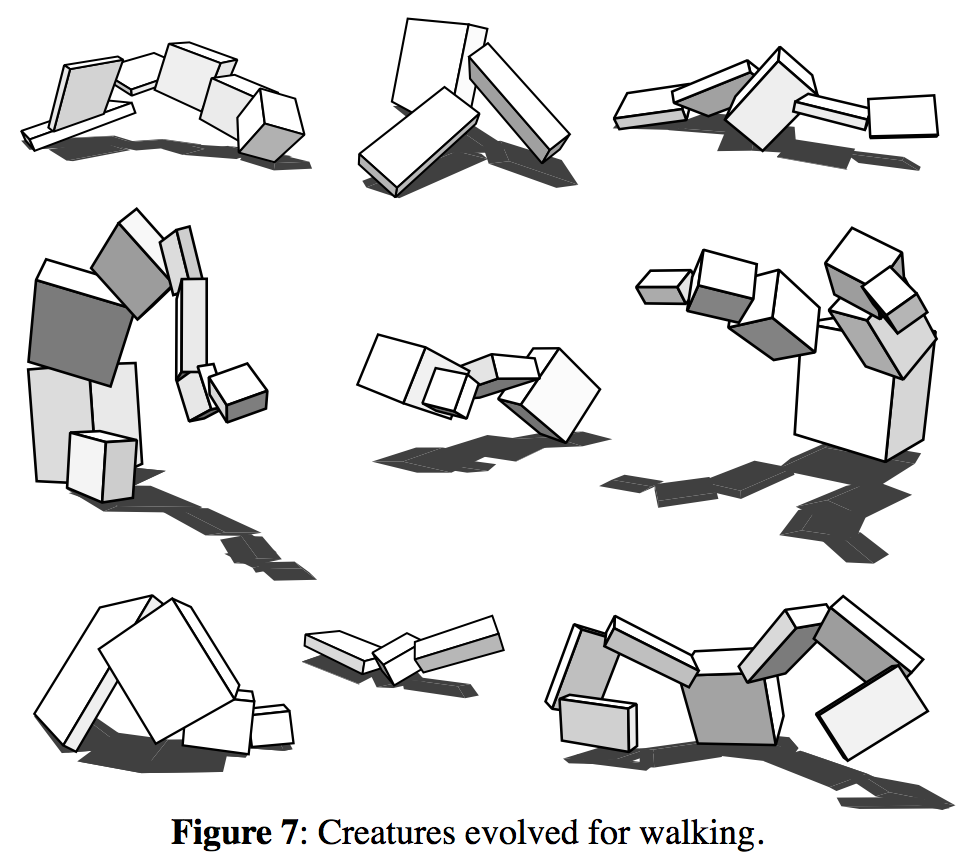 Genetic Approaches
Evolving Virtual Creatures [Sims 1994]
Main Idea: Evolve creatures to achieve task

Genetic representation of morphology

'Grow' creatures from genetic info
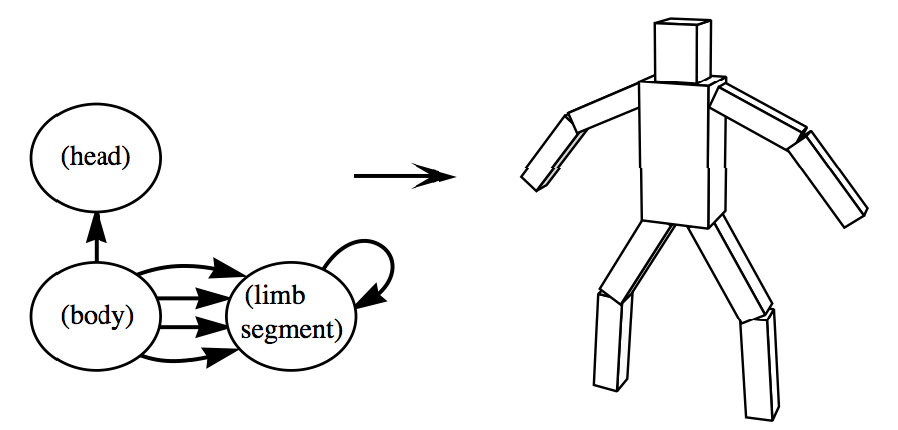 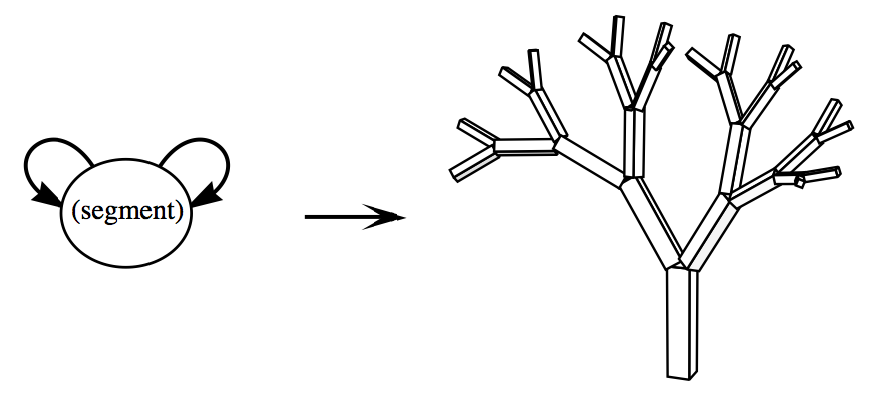 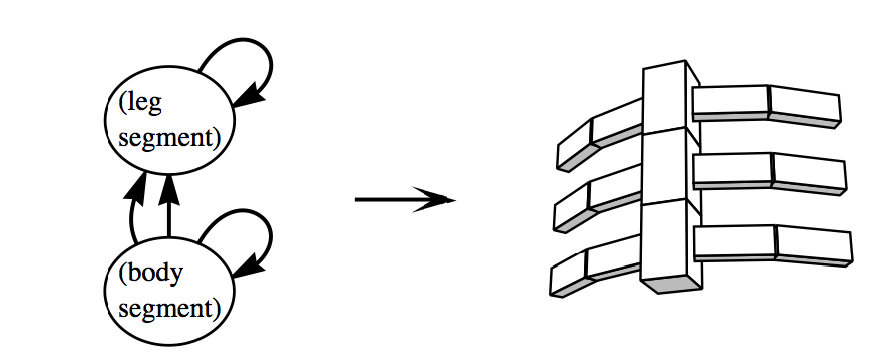 Genetic Approaches
Evolving Virtual Creatures [Sims 1994]
Neural network for motor control
Impulse/penalty-based articulated body simulation
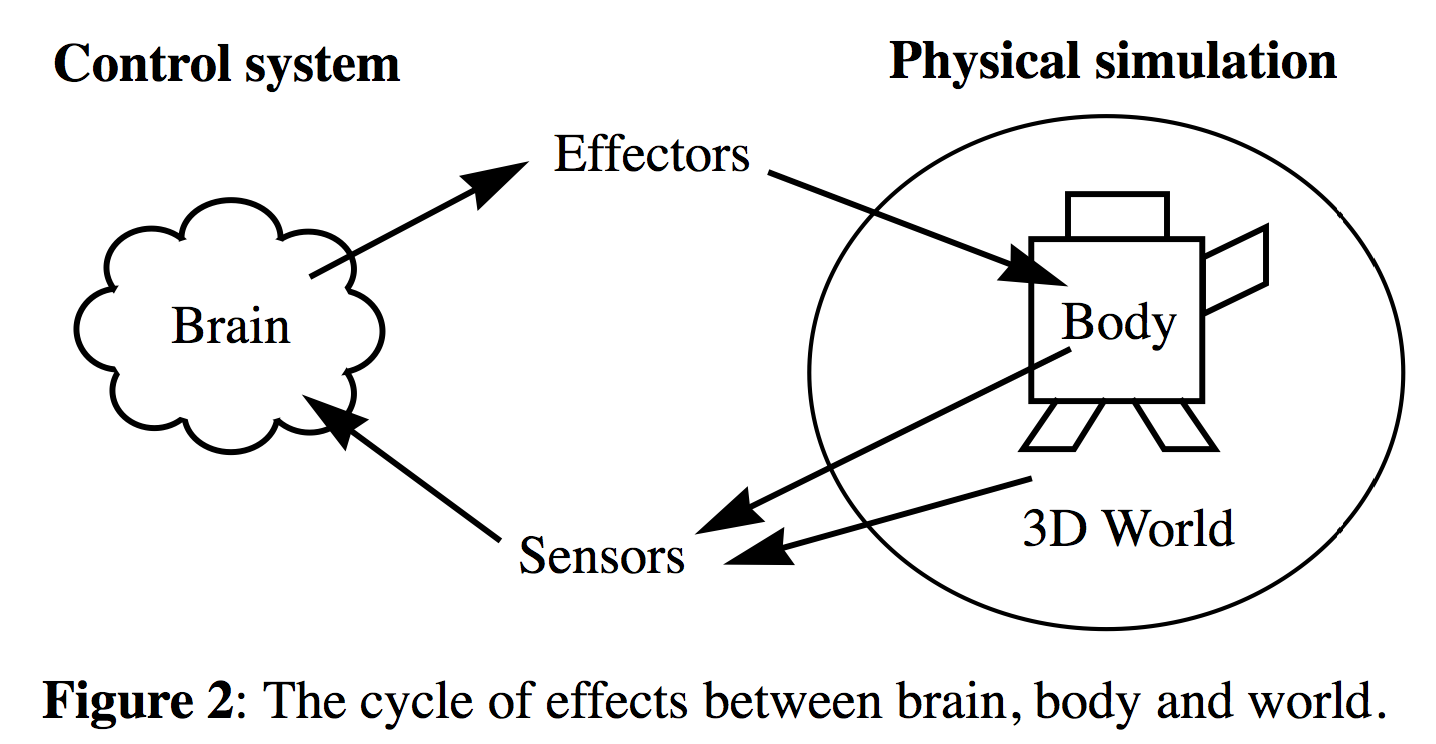 Genetic Approaches
Evolving Virtual Creatures [Sims 1994]
Evaluate fitness at each generation for population
	Fitness for walking/swimming: movement speed

'Mate' best offspring for next generation.
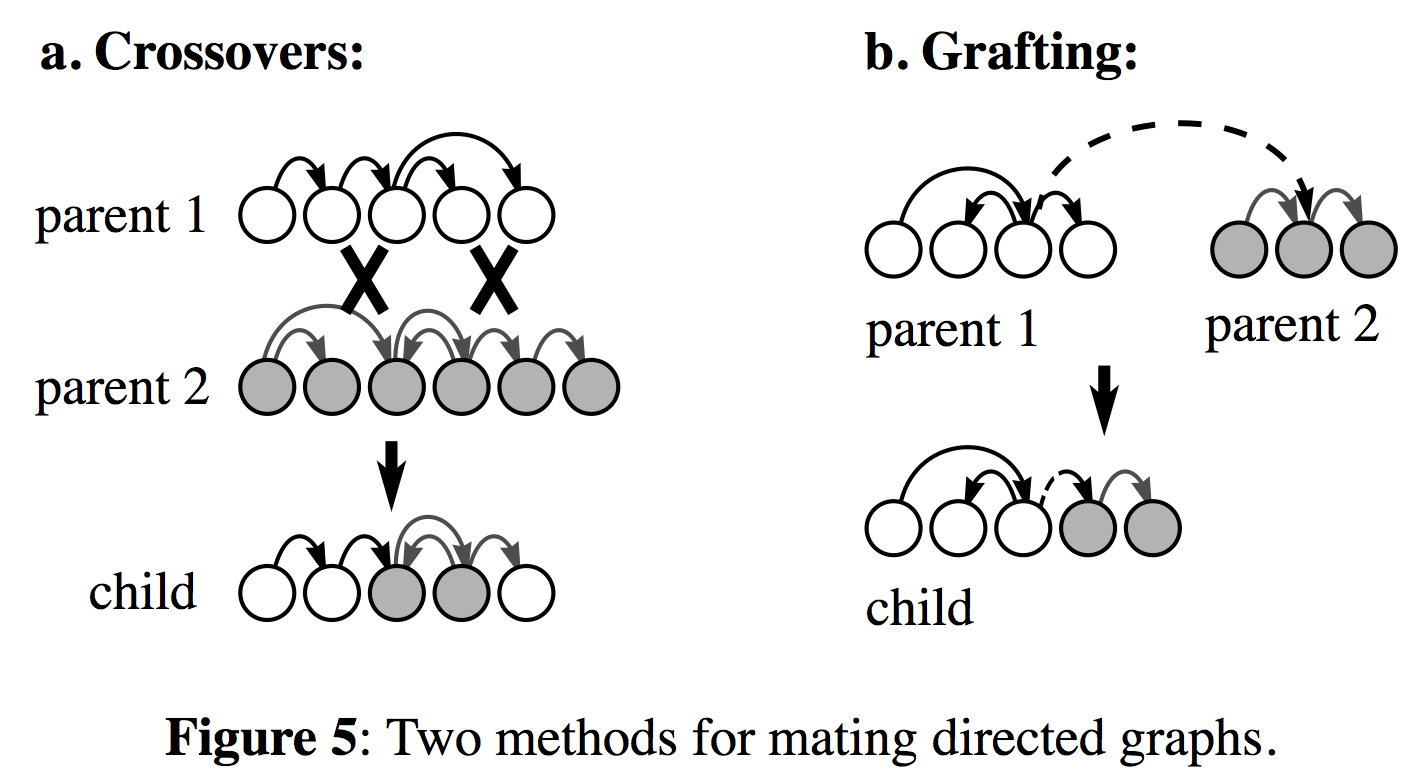 Genetic Approaches
Evolving Virtual Creatures [Sims 1994]
Results: http://www.youtube.com/watch?v=JBgG_VSP7f8
Optimization Approaches
Optimal Gait and Form for Animal Locomotion [Wampler & Popovic ́ 2008]
Terrestrial legged-animal motion on a 'treadmill'
Handles arbitrary morphologies
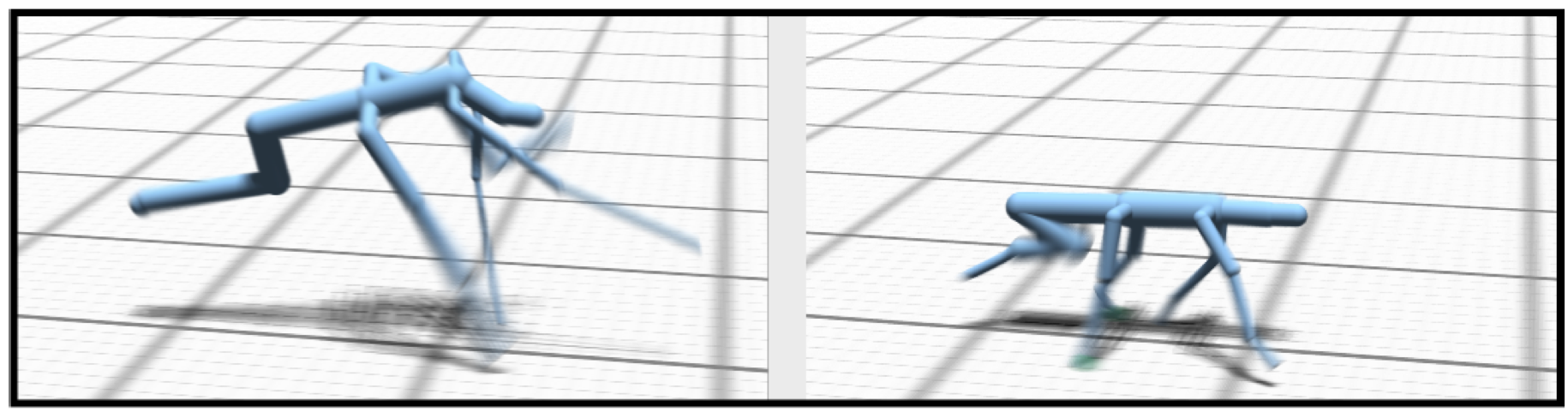 Optimization Approaches
Optimal Gait and Form for Animal Locomotion [Wampler & Popovic ́ 2008]
Optimize joint forces f and torques t at each time step
Constraints:
 Body stays mostly stationary
 No self intersection
 Motion along one axis
 Contact forces within friction cone (no sliding)
Optimization Approaches
Optimal Gait and Form for Animal Locomotion [Wampler & Popovic ́ 2008]
Optimize cost function:
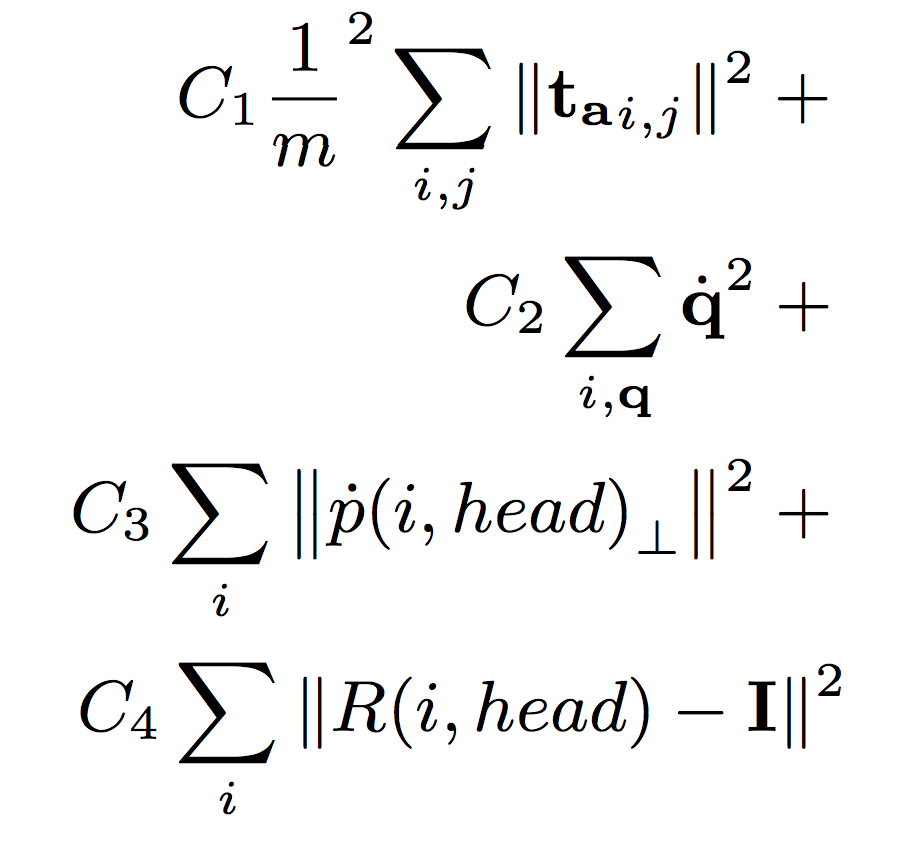 Minimizes muscle exertion
m = mass
ta = joint j torque at frame i
Penalizes high-velocity joints
q = joint DOF
Penalizes head translation
p = joint position
Penalizes head rotation R relative to movement direction
Optimization Approaches
Optimal Gait and Form for Animal Locomotion [Wampler & Popovic ́ 2008]
Hybrid iterative optimization approach to avoid local minima.
 Global optimization step – Covariance Matrix Adaptation
 Local derivative-aware search step
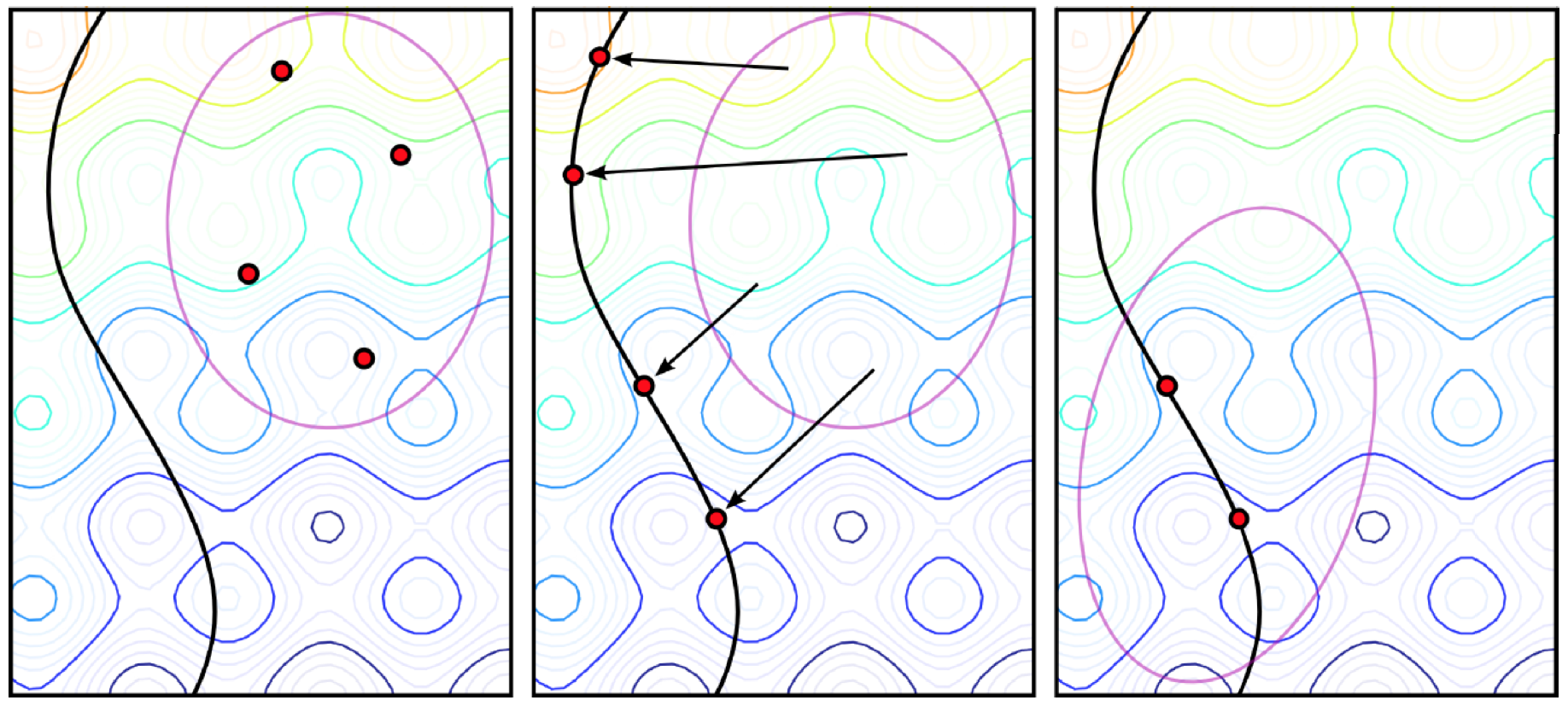 Constrained space
covariance
distribution
[Speaker Notes: 1. take samples from current best gaussian distribution
2. project samples onto constrained space.
3. compute new distribution from the covariance matrix of best samples.]
Optimization Approaches
Optimal Gait and Form for Animal Locomotion [Wampler & Popovic ́ 2008]
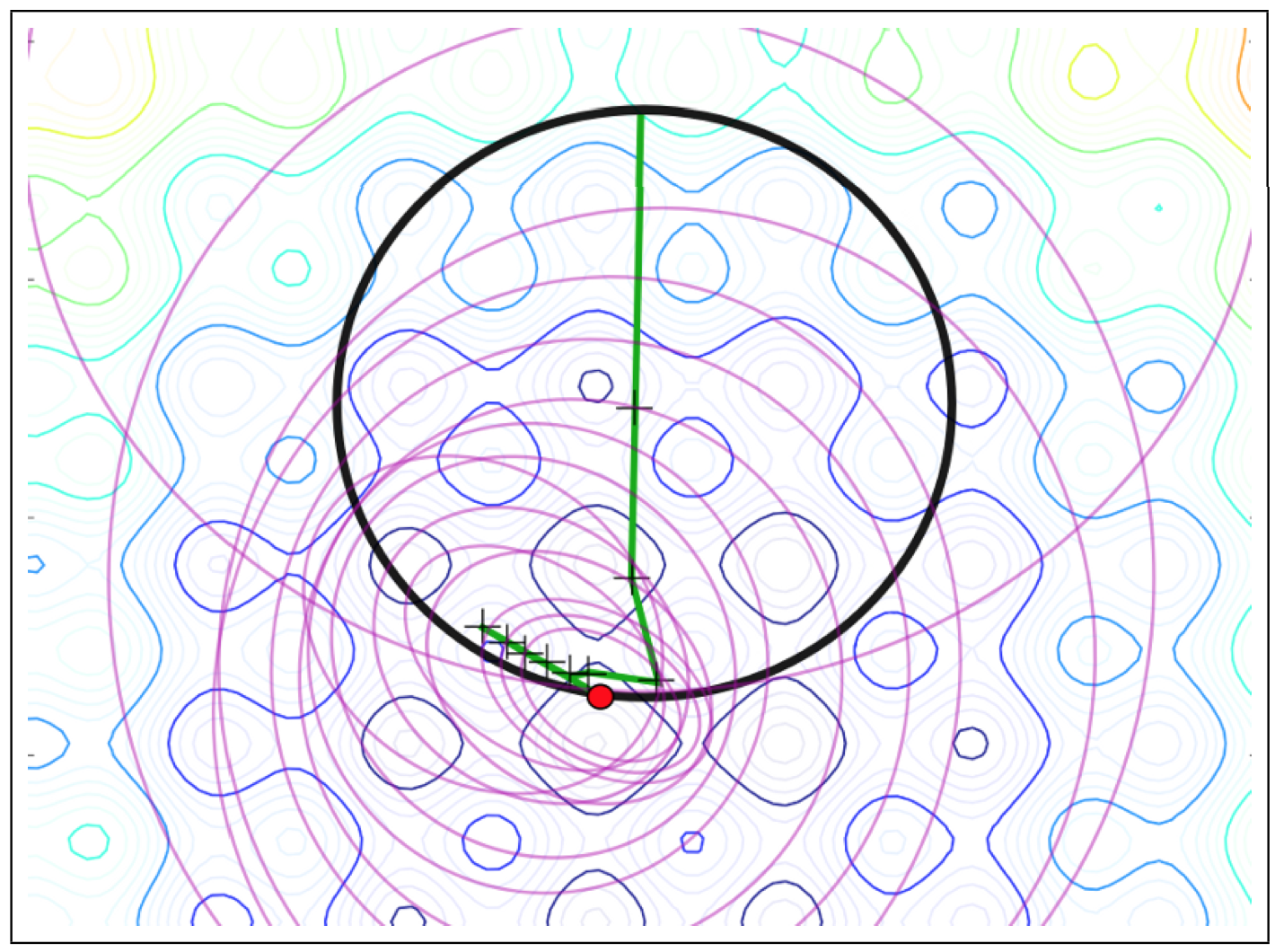 Covariance matrix
ellipsoids
mean
[Speaker Notes: 1. take samples from current best gaussian distribution
2. project samples onto constrained space.
3. compute new distribution from the best samples.]
Optimization Approaches
Optimal Gait and Form for Animal Locomotion [Wampler & Popovic ́ 2008]
Results: http://grail.cs.washington.edu/projects/animal-morphology/s2009/movs/morphology.avi
[Speaker Notes: 1. take samples from current best gaussian distribution
2. project samples onto constrained space.
3. compute new distribution from the best samples.]
Optimization Approaches
Flexible Muscle-Based Locomotion for Bipedal Creatures
[Geijtenbeek et al. 2013]
Simulated muscles
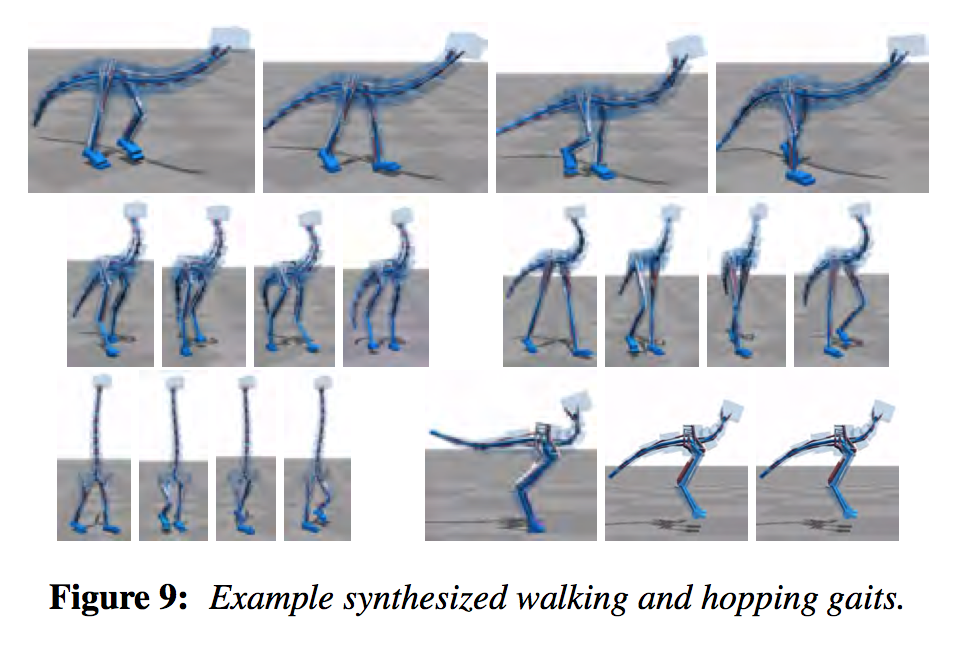 Neural network control system, including neural delay
FSM for current leg state
Optimization similar to [Wampler & Popovic ́ 2008]
Optimization Approaches
Flexible Muscle-Based Locomotion for Bipedal Creatures
[Geijtenbeek et al. 2013]
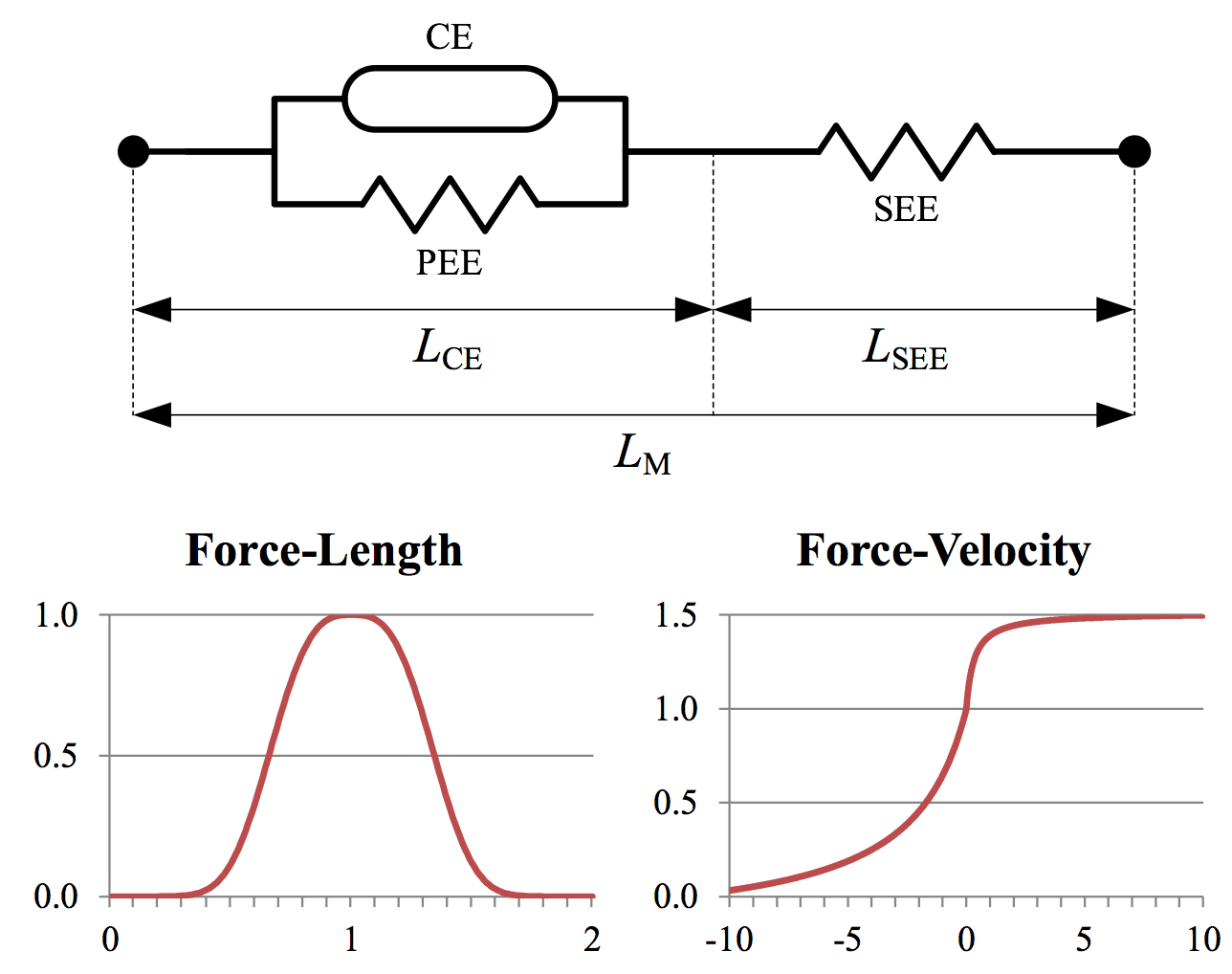 Muscle model: Hill-type
CE: contracting element
PEE: parallel elastic element
SEE: serial elastic element
Optimization Approaches
Flexible Muscle-Based Locomotion for Bipedal Creatures
[Geijtenbeek et al. 2013]
Optimize over:
 Muscle rest length
 Max muscle force
 Muscle attachment points
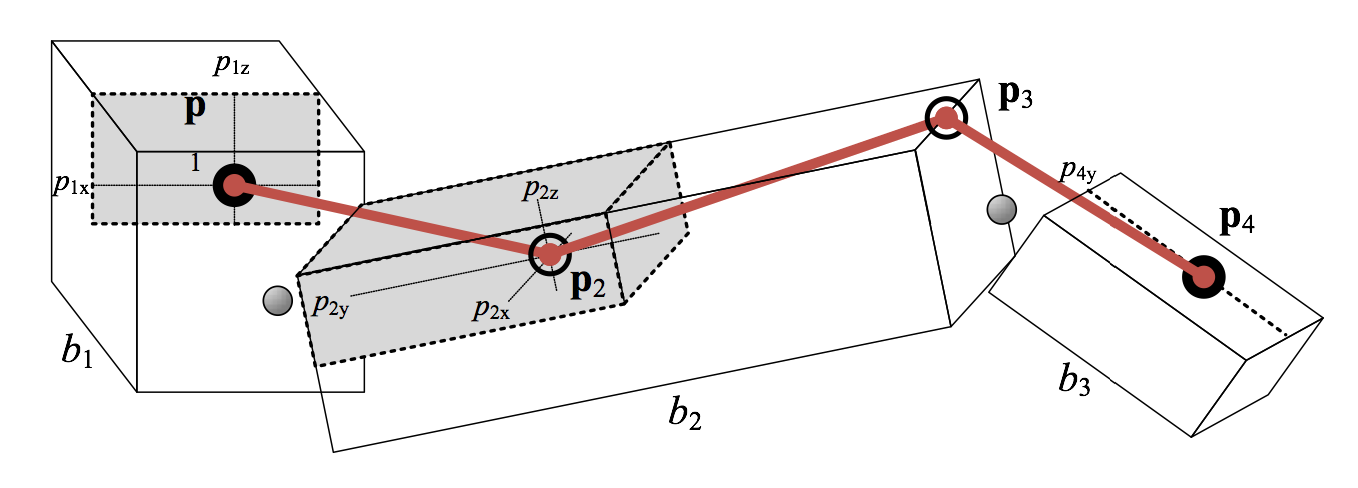 Optimization Approaches
Flexible Muscle-Based Locomotion for Bipedal Creatures
[Geijtenbeek et al. 2013]
Optimization objective function:
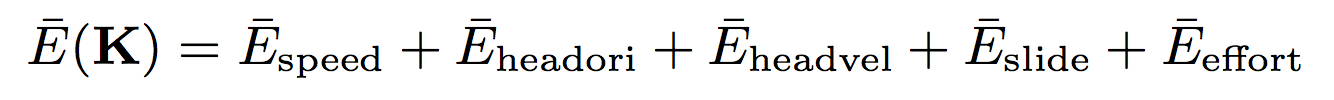 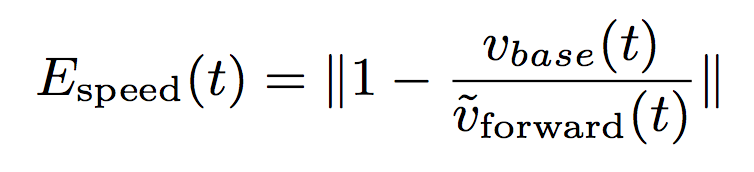 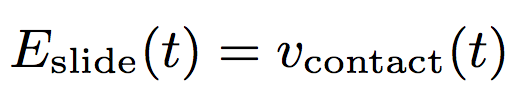 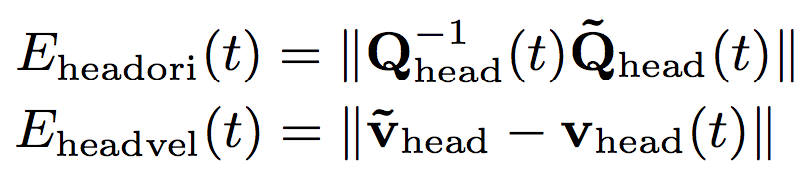 K = set of free parameters
Q = rotation matrix
v = velocity
= current speed
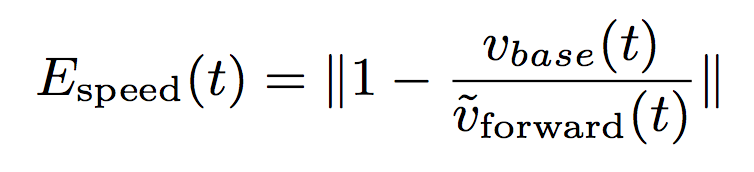 = target speed
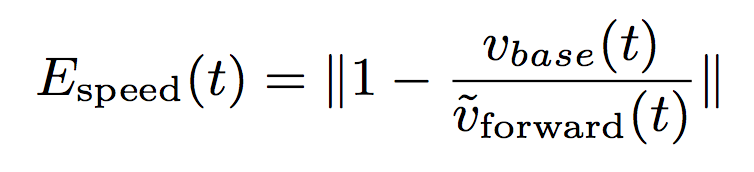 [Speaker Notes: Eeffort = metabolic expenditure]
Optimization Approaches
Flexible Muscle-Based Locomotion for Bipedal Creatures
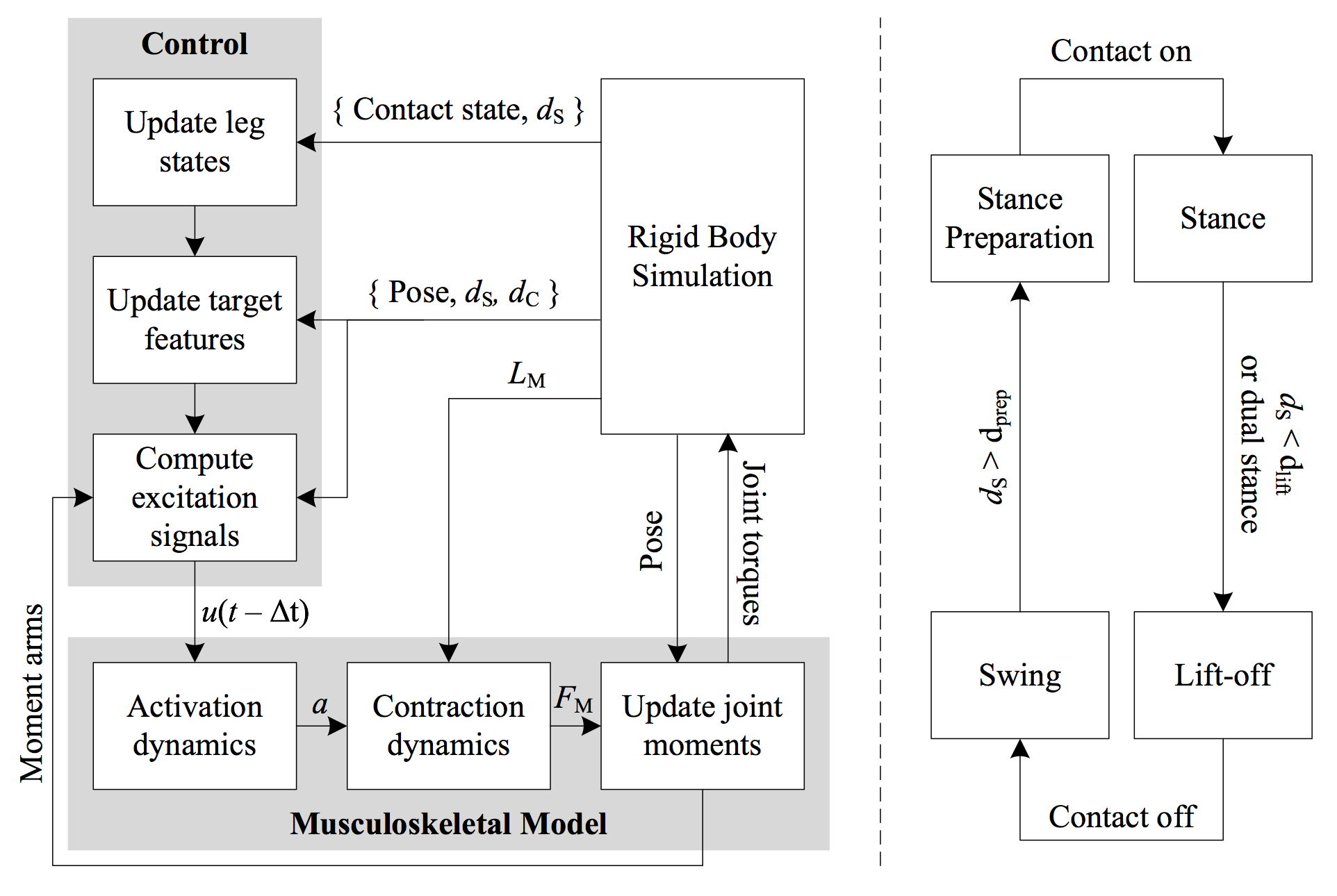 1.
2.
3.
4.
[Speaker Notes: FSM (right) updates state of each leg first

1. Control specifies current target features
2. Target features excite neural network control
3. Neural network activates muscles
4. Muscles update rigid body simulation
5. Simulation provides feedback.]
Optimization Approaches
Flexible Muscle-Based Locomotion for Bipedal Creatures
Results: https://www.youtube.com/watch?v=pgaEE27nsQw
Planning Approaches
Robust Physics-Based Locomotion Using Low-Dimensional Planning [Mordatch et al. 2010]
Bipeds have too many DOF for motion planning
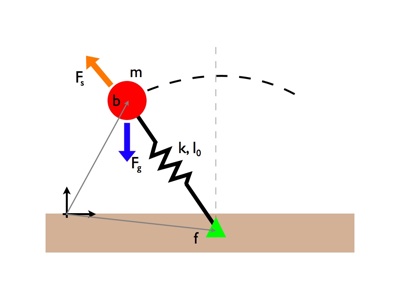 Use a simplified model of bipedal motion to reduce DOF
Spring-loaded inverted pendulum
Describes motion of COM
Planning Approaches
Robust Physics-Based Locomotion Using Low-Dimensional Planning [Mordatch et al. 2010]
Use a simplified model of bipedal motion to reduce DOF
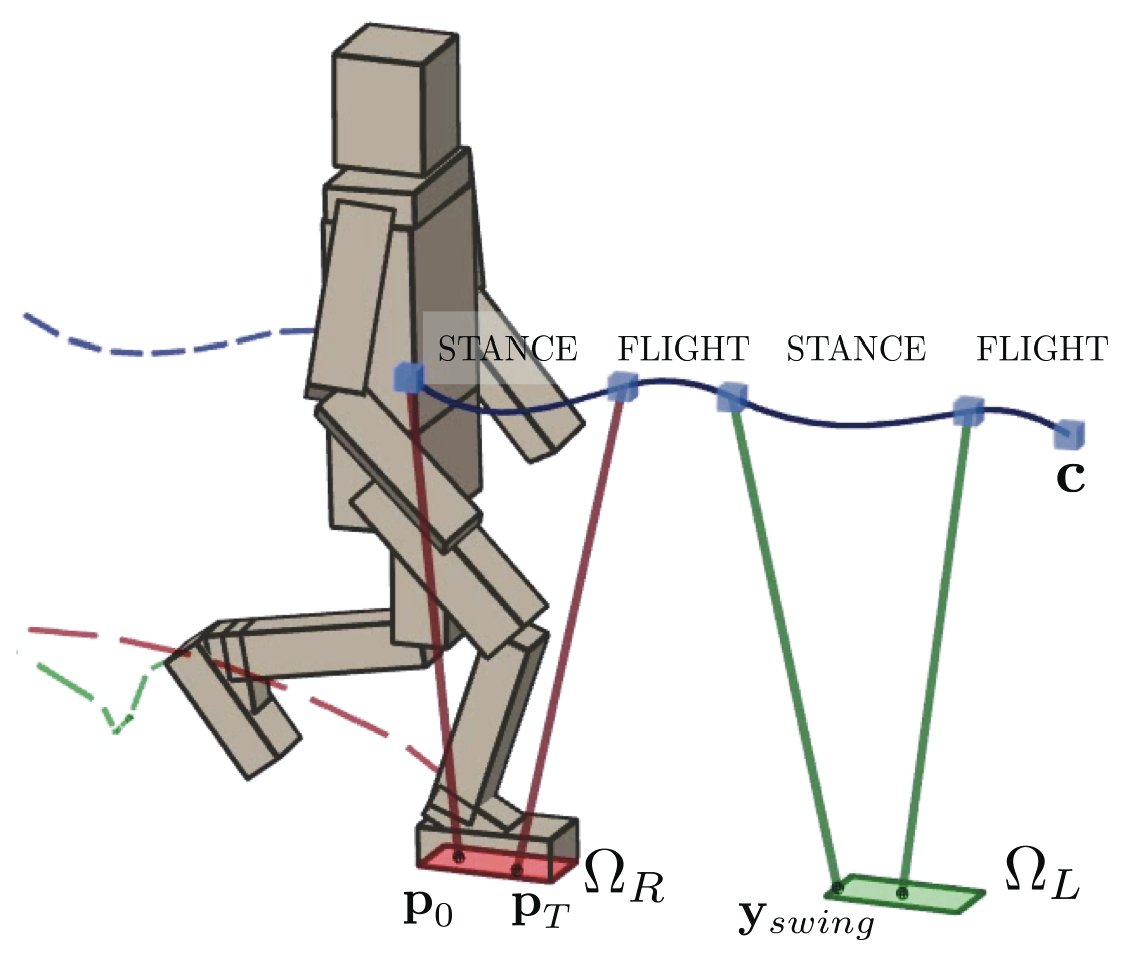 Handle as two phases:
stance & flight
Plan for:
 COM motion c
 Center of Pressure motion p0 to pT 
 Next foot position yswing
Planning Approaches
Robust Physics-Based Locomotion Using Low-Dimensional Planning [Mordatch et al. 2010]
Planning done at each step
Optimize joint forces, torques to accomplish plan
	Quadratic programming
Objective function:
 Minimize deviation of COM/pelvis heading from plan
 Head stabilization
 Minimize foot contact sliding
Planning Approaches
Robust Physics-Based Locomotion Using Low-Dimensional Planning [Mordatch et al. 2010]
Results: http://www.dgp.toronto.edu/~mdelasa/slip/
Future Work
Full-body motion – most methods use simplified models, small range of motion
More responsive to turning, dynamic obstacles
Deformable models
Automatic parameter setting (e.g. for objective function weights)
Integration with global planning/local collision avoidance
Questions?
References
Evolving Virtual Creatures
K Sims
ACM SIGGRAPH 1994
http://excelsior.biosci.ohio-state.edu/~carlson/history/PDFs/ani-papers/sims-virtual-creatures.pdf

Beyond the Bones
J Hutchinson, S Gatesy
Nature, 2006
http://www.researchgate.net/publication/40664312_Beyond_the_bones/file/9fcfd5009947e26dc8.pdf

Optimal Gait and Form for Animal Locomotion
K Wampler, Z Popović
ACM TOG, 2009
http://grail.cs.washington.edu/projects/animal-morphology/s2009/Optimal_Gait_and_Form_for_Animal_Locomotion.pdf

Optimizing Walking Controllers
JM Wang, DJ Fleet, A Hertzmann
ACM TOG 2009
http://www.cs.toronto.edu/~fleet/research/Papers/optwalkACMTransGraph.pdf

Robust physics-based locomotion using low-dimensional planning
I Mordatch, M De Lasa, A Hertzmann
ACM TOG, 2010
http://dl.acm.org/citation.cfm?id=1778808
References
Interactive Character Animation using Simulated Physics
T Geijtenbeek, N Pronost, A Egges
Eurographics 2011
http://graphics.cs.cmu.edu/nsp/course/15-869/2012/papers/PhysicsAnimation_EG11.pdf

Locomotion Skills for Simulated Quadrupeds
S Coros, A Karpathy, B Jones, L Reveret
ACM TOG, 2011
http://hal.inria.fr/docs/00/59/76/64/PDF/paper-quadrupeds2011.pdf

Optimizing locomotion controllers using biologically-based actuators and objectives
JM Wang, SR Hamner, SL Delp, V Koltun
ACM TOG, 2012
http://146.163.150.3/~wwhite/CS582/ResearchPapers/Lehan_CharacterLocomotion/OptimizingControllers_ACMToG0712.pdf

Flexible Muscle-Based Locomotion for Bipedal Creatures
T Geijtenbeek, M van de Panne
ACM TOG, 2013
http://courses.washington.edu/bioen520/notes/Geijtenbeek_(Trans_on_Graphics_2013).pdf